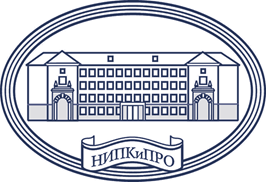 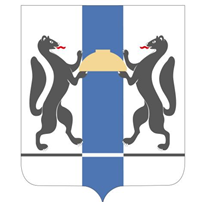 Министерство образования Новосибирской области
Новосибирский институт повышения квалификации и переподготовки работников образования
Актуальные вопросы профилактики девиантного поведения обучающихся
Штельвах Ангелина Викторовна, 
заведующая кафедрой психологии
Афонина Ольга Владимировна,
старший преподаватель кафедры психологии
Гришкевич Марина Евгеньевна, 
старший преподаватель кафедры психологии
Новосибирск, 29.03.2024г.
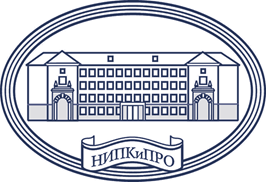 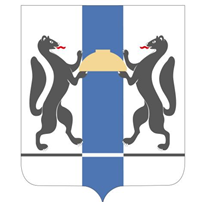 Стратегическая сессия для руководителей ММО педагогов-психологов НСО«Актуальные вопросы профилактики девиантного поведения обучающихся»
Цель: обеспечение качественной психолого-педагогической работы по профилактике девиантного поведения обучающихся.
Задачи: 
актуализация существующих профессиональных дефицитов в вопросах психолого-педагогического сопровождения обучающихся;
 согласование стратегических ориентиров методической работы в муниципалитетах.
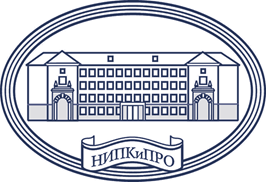 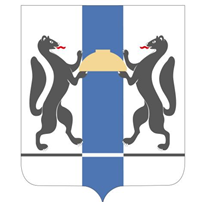 Концепция развития психологической службы в системе образования в Российской Федерации до 2025 года (утверждена 19 декабря 2017 года)
профессиональное (психологическое, психолого-педагогическое, социальное) обеспечение решения стратегических задач развития образования Российской Федерации, направленное на сохранение и укрепление здоровья обучающихся, снижение рисков их дезадаптации, негативной социализации.
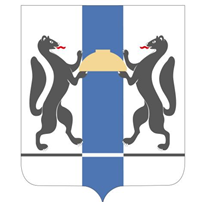 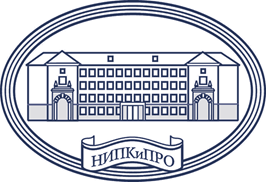 Оценка качества психолого-педагогического сопровождения
Качество процесса
(экспертиза деятельности)
Качество результата
Качество условий
(оценка нормативной документации,
физических условий)
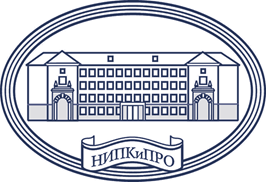 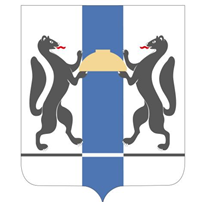 Приказ Минтруда России от 24.07.2015N 514н "Об утверждении профессионального стандарта "Педагог-психолог (психолог в сфере образования)" (Зарегистрировано в Минюсте России 18.08.2015 N 38575)
Трудовая функция A/07.7
Психопрофилактика (профессиональная деятельность, направленная на сохранение и укрепление психологического здоровья обучающихся в процессе обучения и воспитания в образовательных организациях)
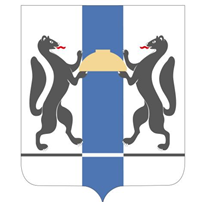 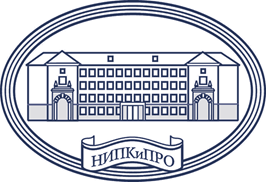 Направления психолого-педагогической помощи обучающимся в системе профилактики
Превентивные меры, с целью предотвращения психического неблагополучия и кризисных состояний
Работа с кризисным случаем
Работа с группами «риска»
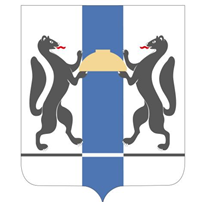 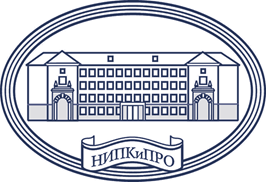 Виды девиантного поведения
1С какими сложностями в своей деятельности вы сталкиваетесь при работе с родителями с целью профилактики девиантного поведения?
2С какими сложностями в своей деятельности вы сталкиваетесь при работе с педагогами с целью профилактики девиантного поведения?
3С какими сложностями в своей деятельности вы сталкиваетесь при работе с обучающимися с целью профилактики девиантного поведения?
4С какими личностными и профессиональными трудностями вы сталкиваетесь в профилактической деятельности?
5Какие успешные формы и методы профилактической деятельности вы используете в своей работе?
Чек-лист мероприятий 
по профилактике девиантного поведения 
в образовательной среде
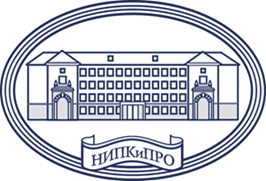 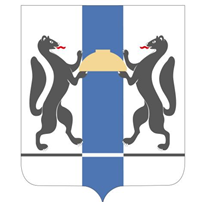 Что делаем?
Кто отвечает?
Когда? 
Как часто?
Что ожидаем?
Обучающиеся
Педагоги-психологи
Родители
Педагоги
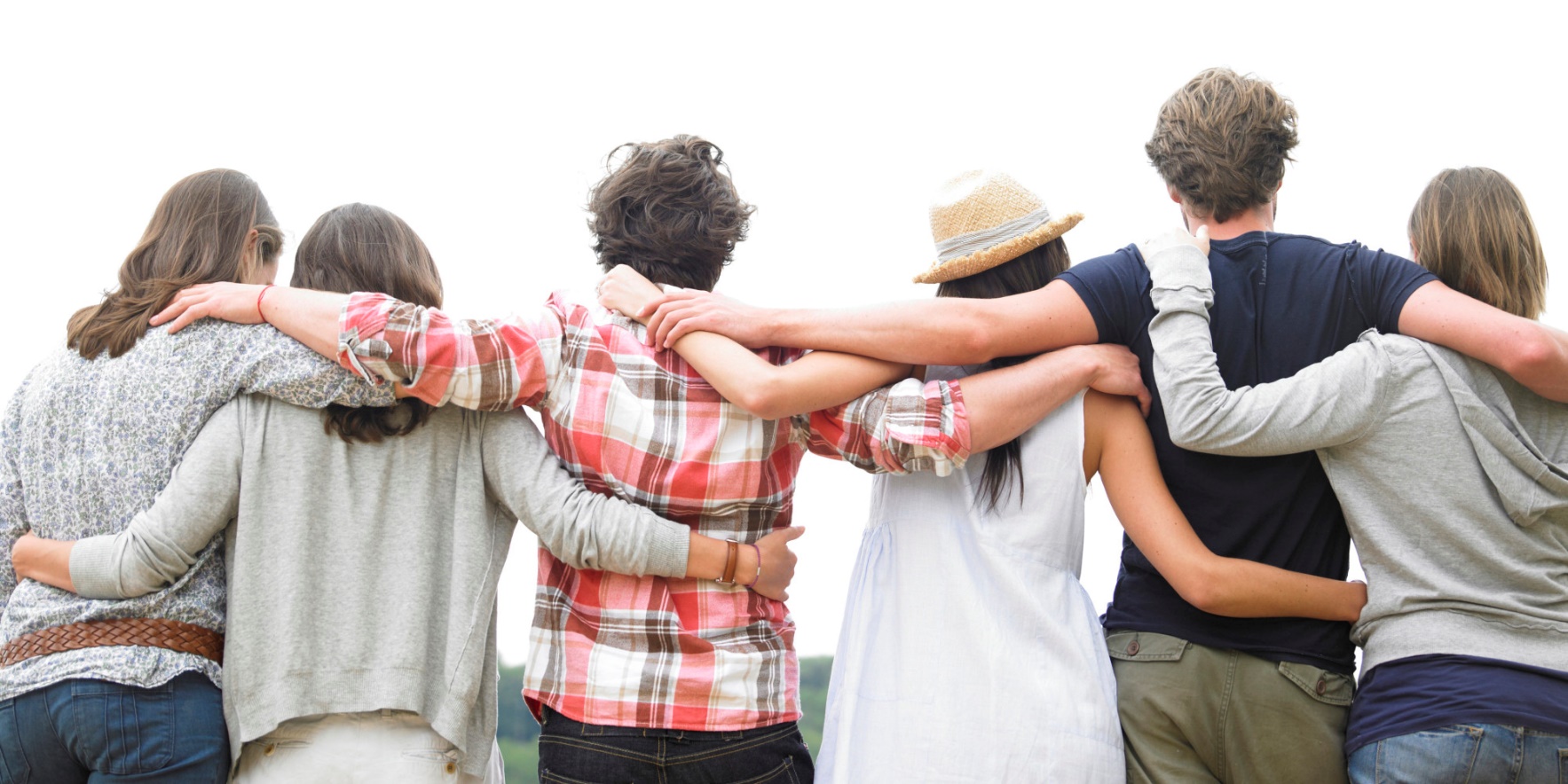 СПАСИБО ЗА ВНИМАНИЕ!